ENSO and Climate Outlook  
in March 2023
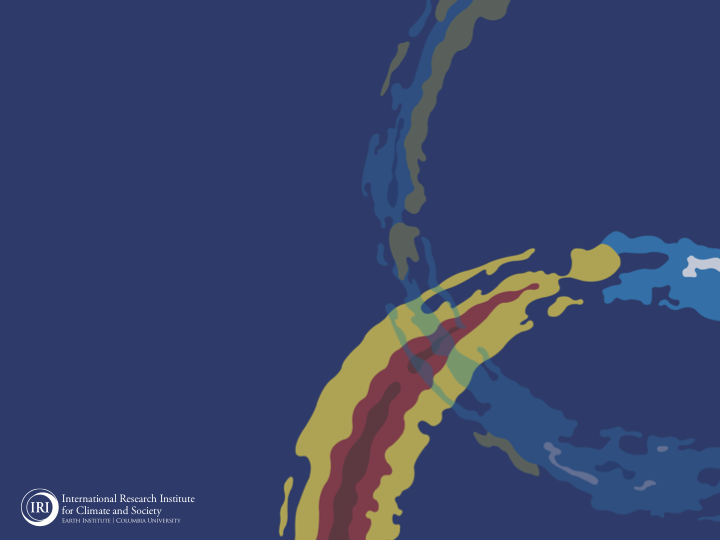 Good bye La Nina 
A Transition from ENSO-neutral to 
El Nino!
M. Azhar Ehsan
 (azhar@iri.columbia.edu)
Associate Research Scientist
IRI ENSO and Climate Forecast Lead
Jeffrey Turmelle and Jing Yuan: forecast processing and web updates
Cuihua Li: Draft PowerPoint development
IRI’s Climate Group, led by Dr. Andrew Robertson: Forecast system development, ongoing innovation, and verification
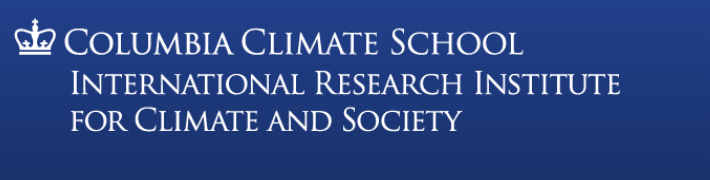 Outline
Observed Oceanic and Atmospheric Conditions in
Tropical Pacific
Across the Globe

ENSO Forecast in
NMME 
IRI ENSO Forecast Tool (Deterministic and Probabilistic)

Seasons Outlook of
SST
Precipitation and Temperature

Summary
Evolution of EQ. Pacific SST Departures in Weekly OISST Data
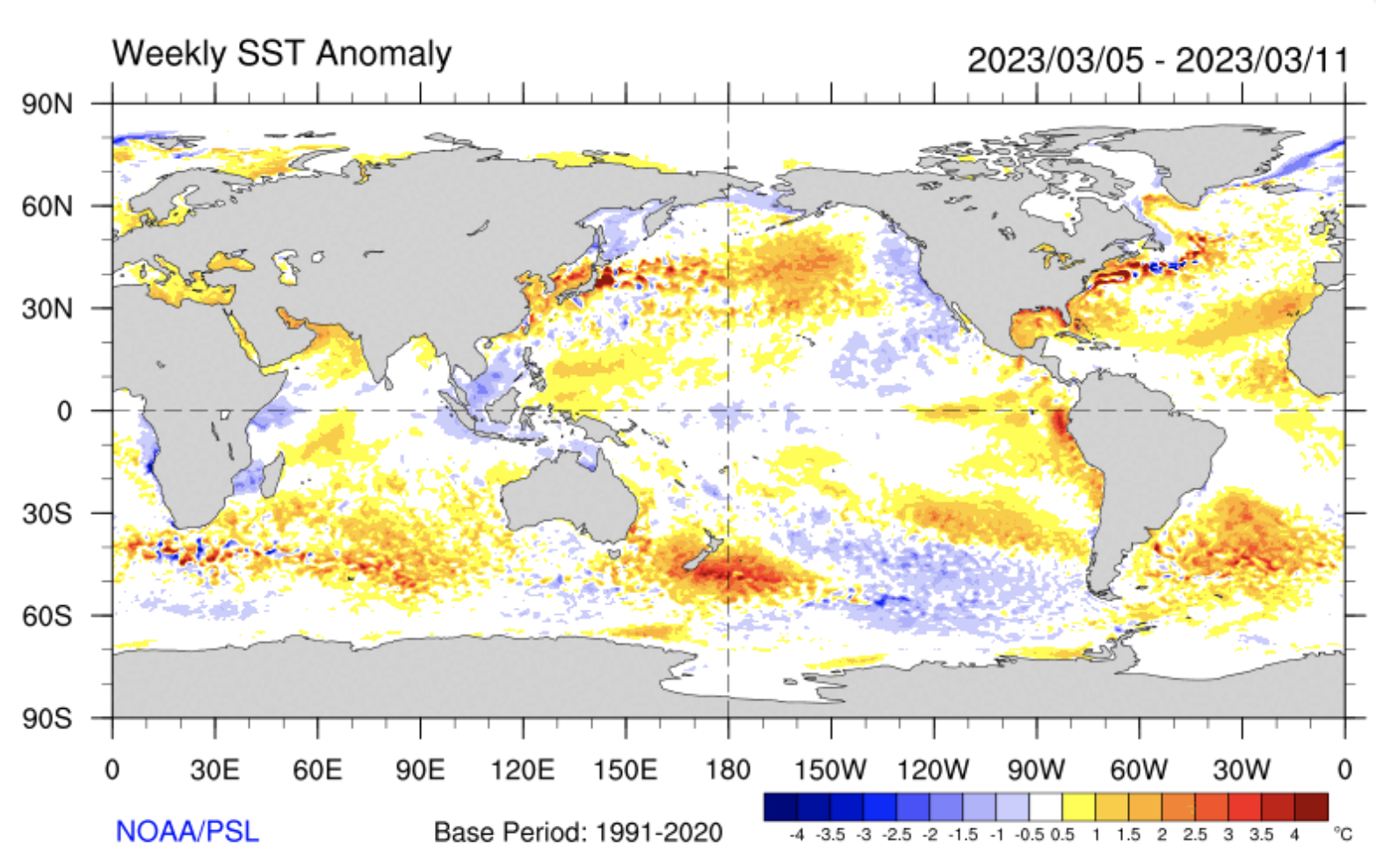 https://psl.noaa.gov/map/clim/sst.shtml
Most recent SST Anom.
Most Recent (08 Mar, 2023) SST Departures in different NINO regions
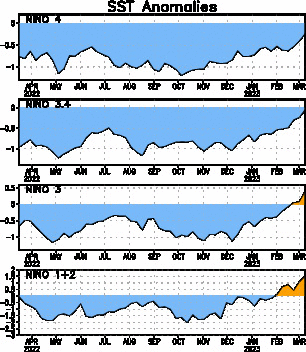 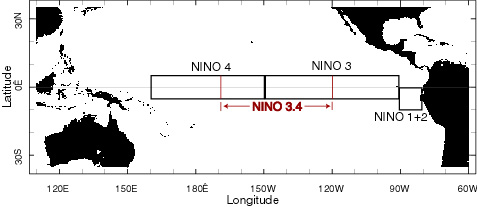 -0.2ºC
Niño 4
-0.1ºC
Niño 3.4
0.4ºC
Niño 3
1.5ºC
Niño 1+2
Most recent OLR
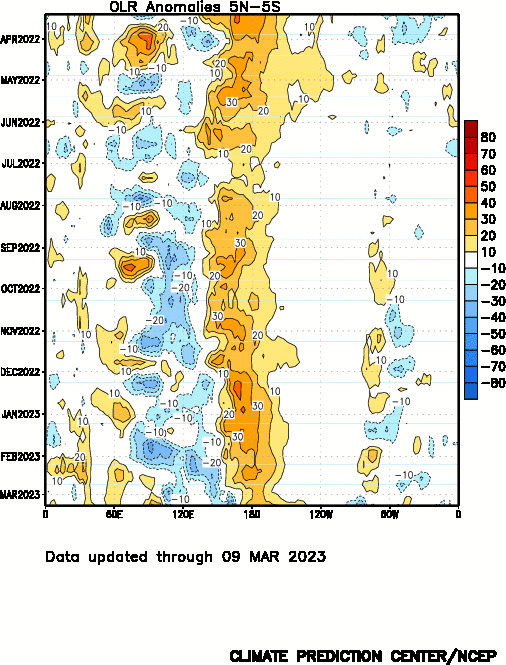 Most recent SOI
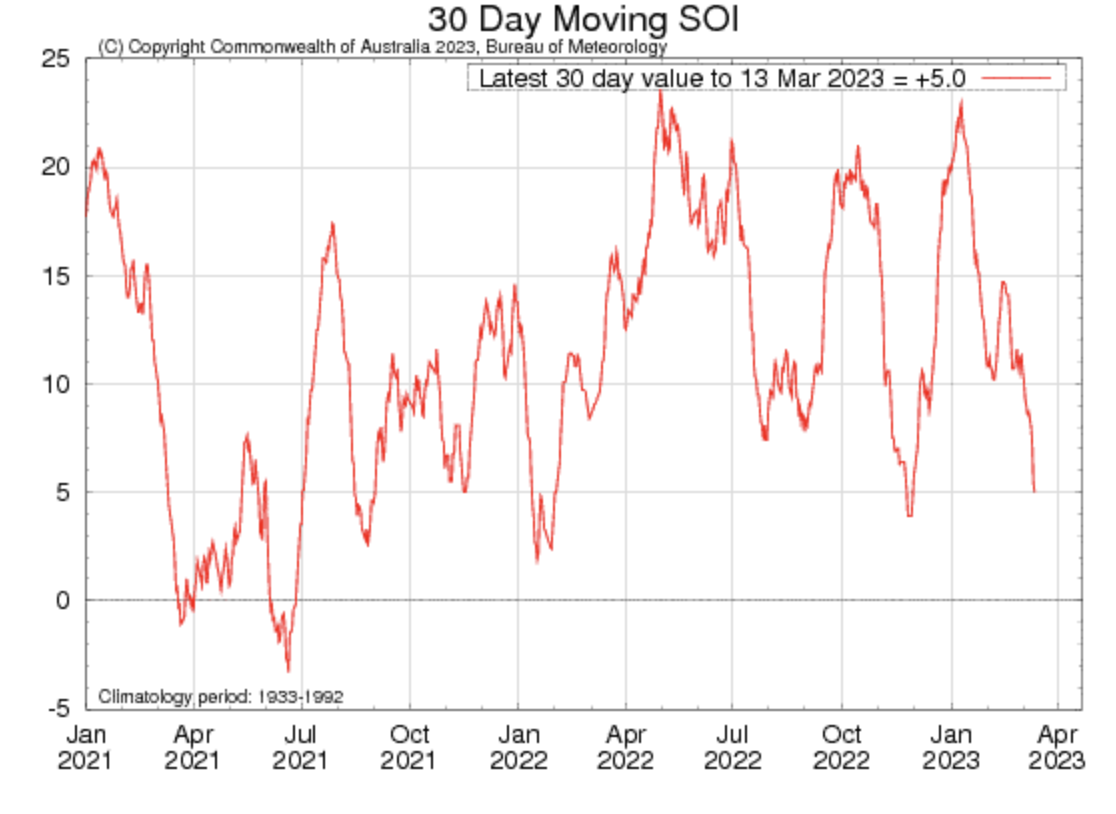 Sustained positive values of the SOI above +7 typically indicate La Niña
Most recent Lower-Level Winds
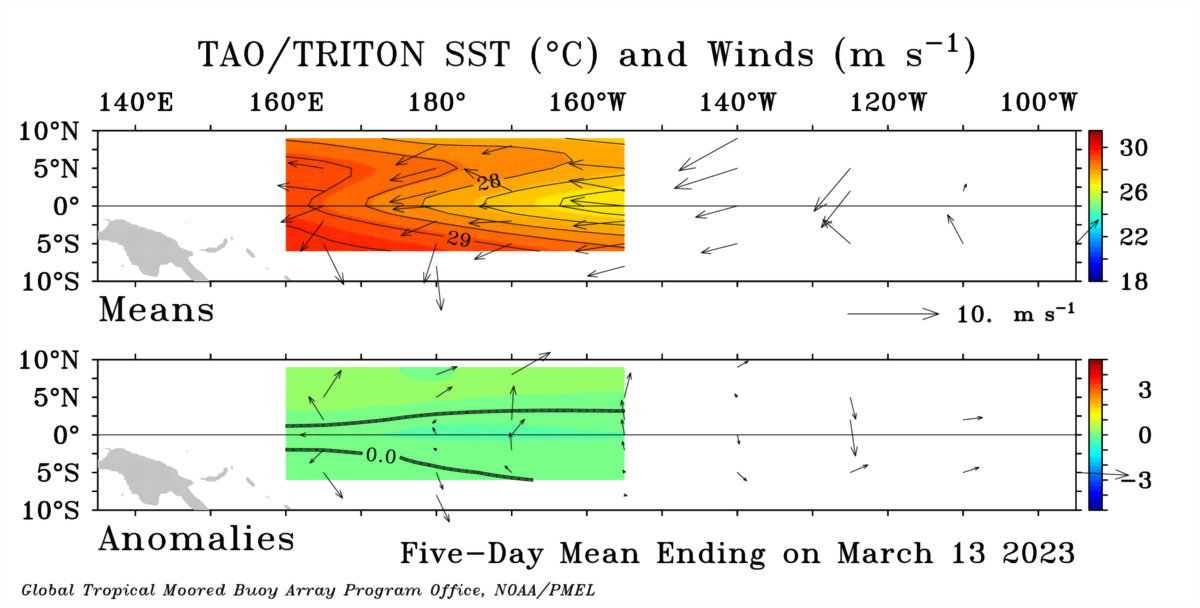 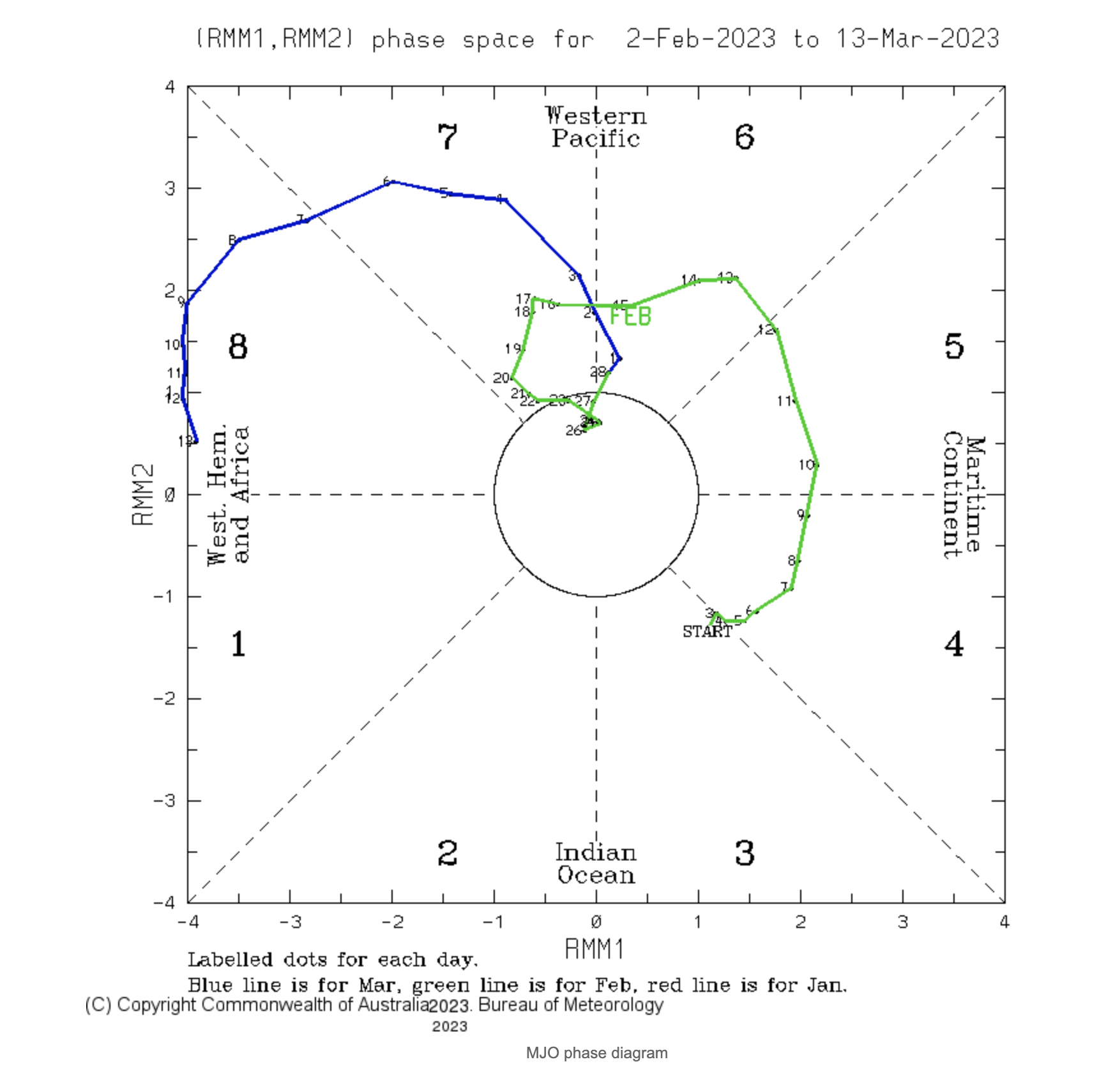 Subsurface Temperature Evolution
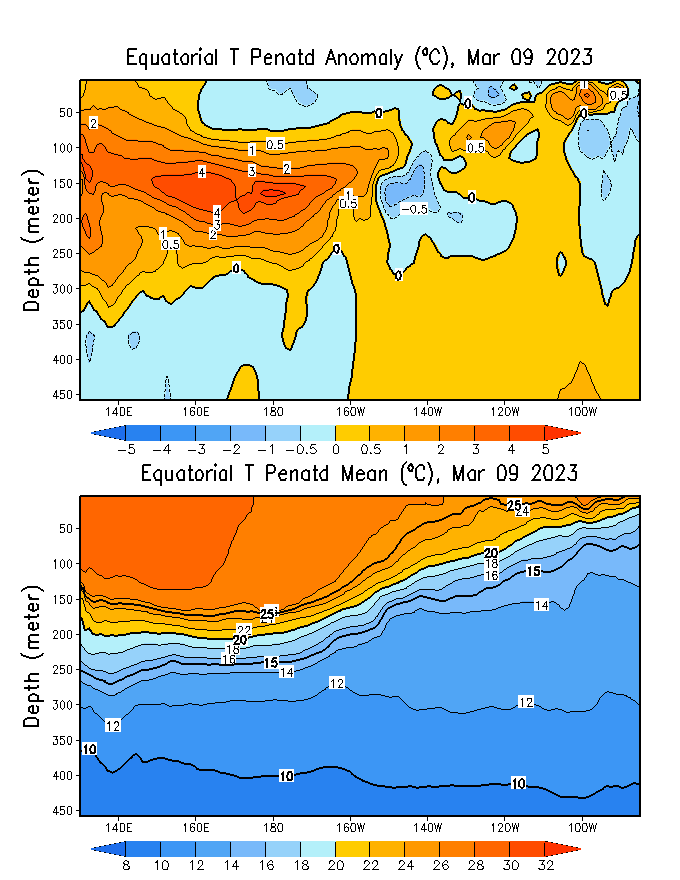 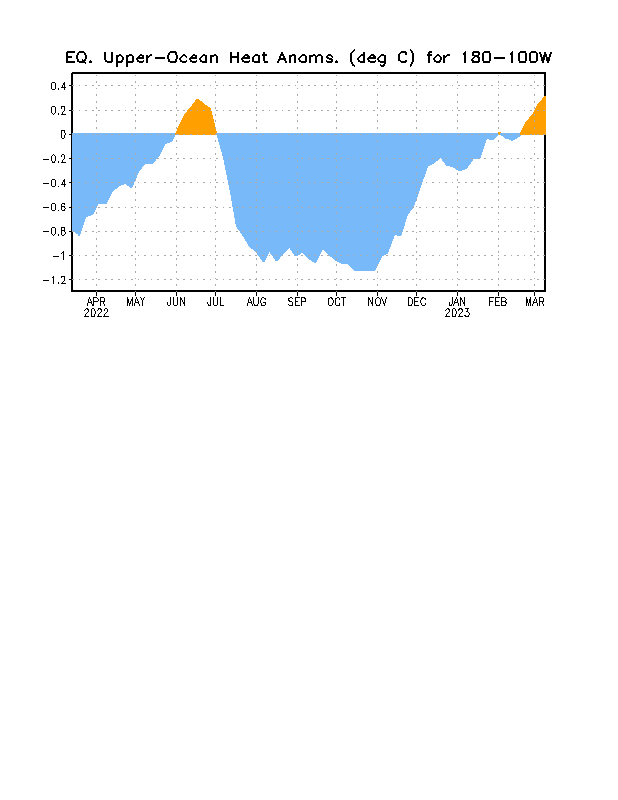 NMME’s ENSO Forecast
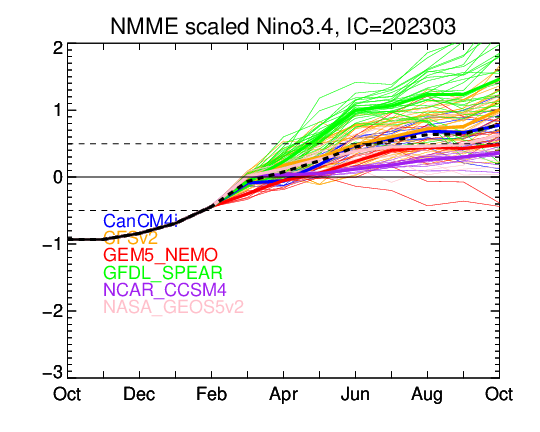 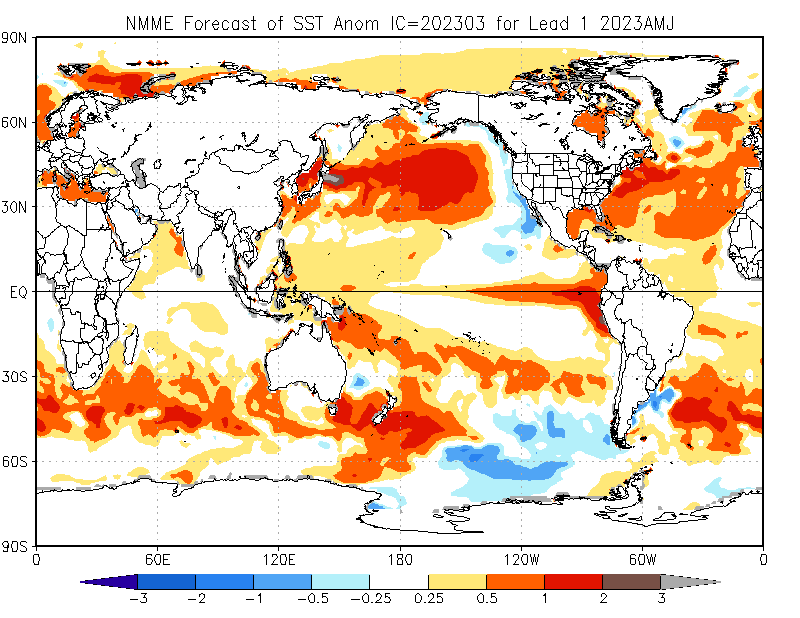 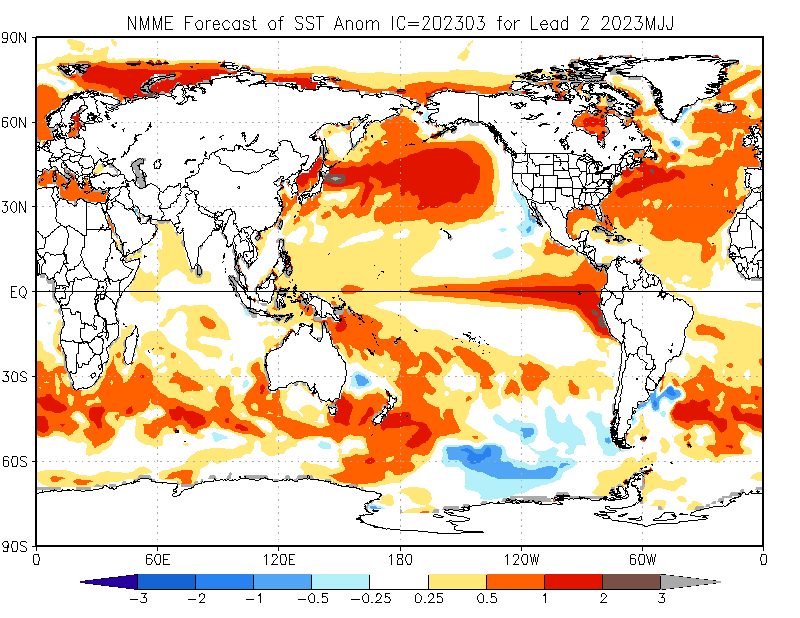 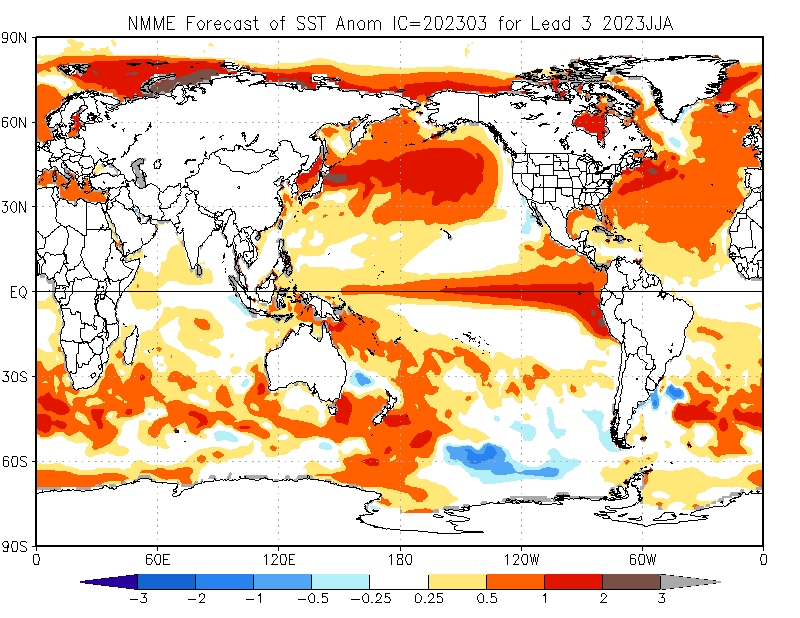 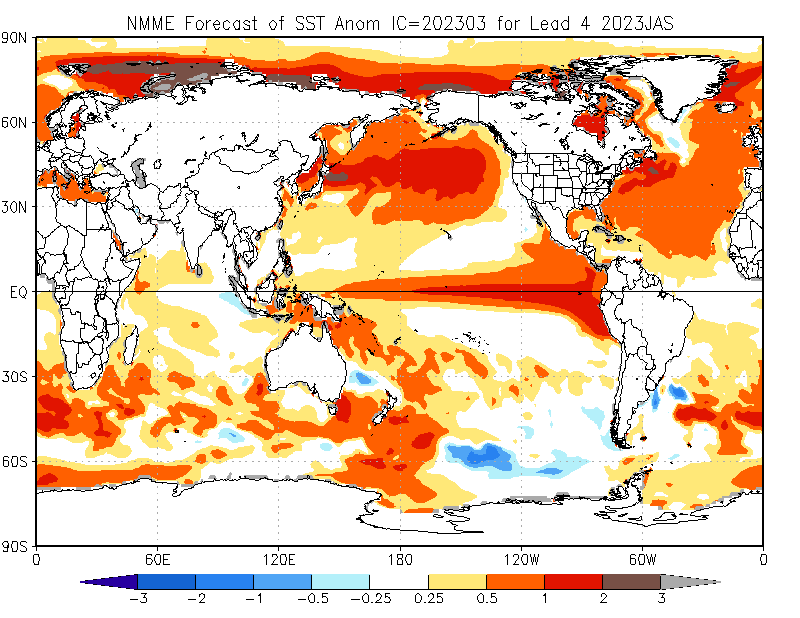 IRI’s ENSO Forecast (March, 2023)
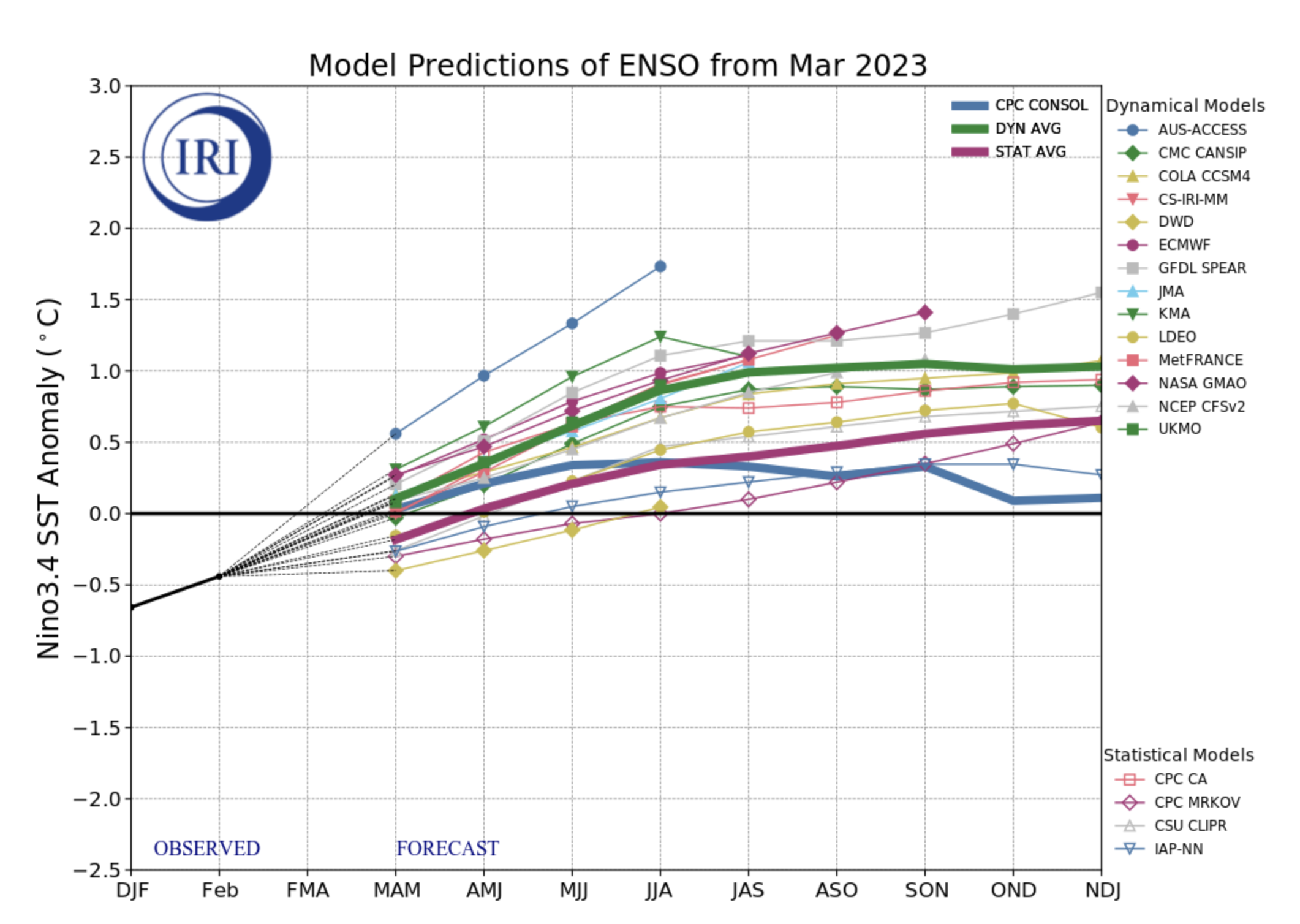 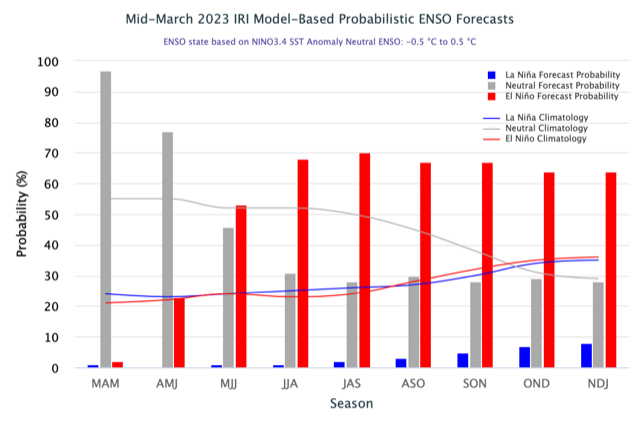 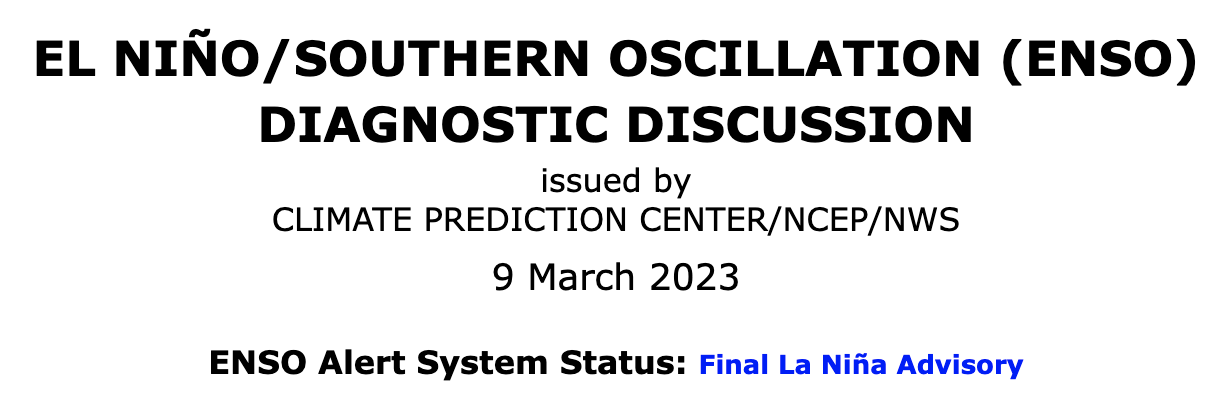 But
No Watch!
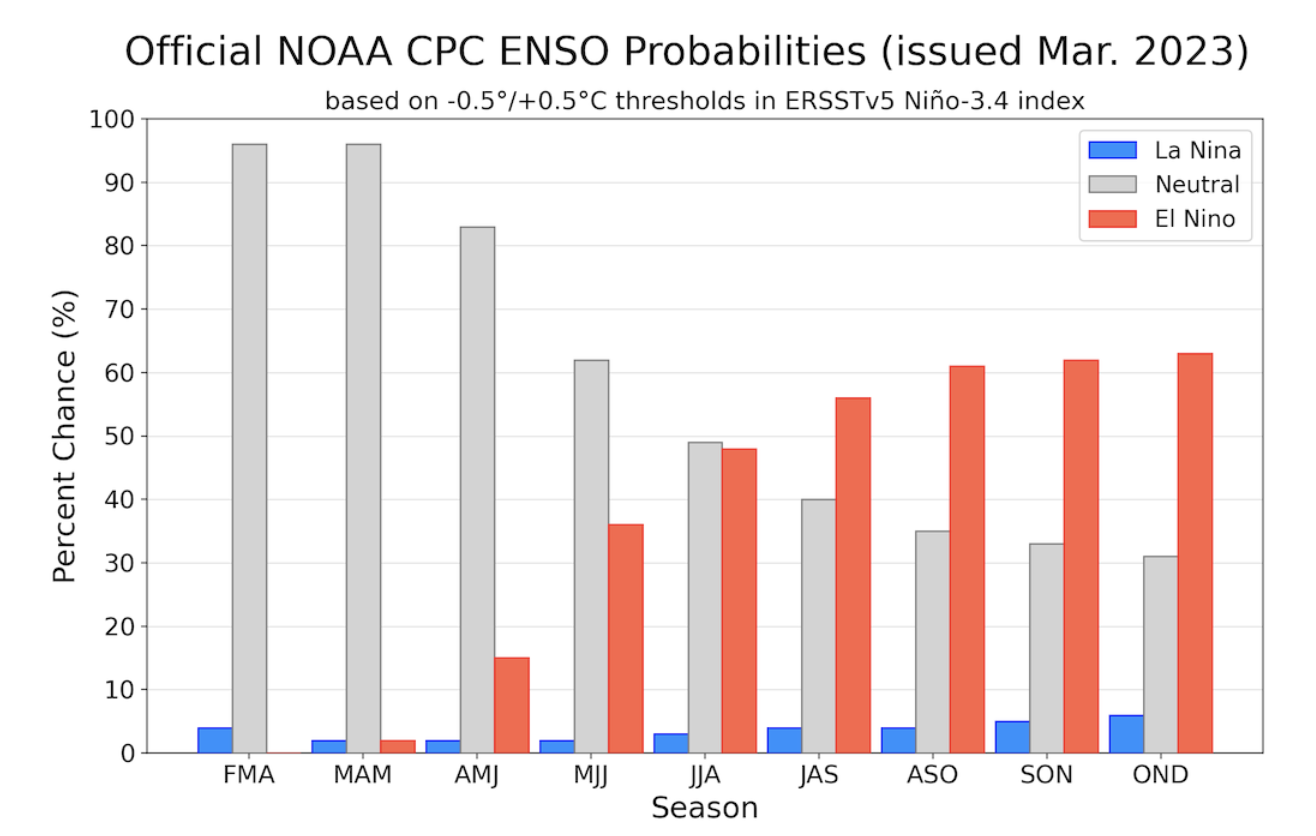 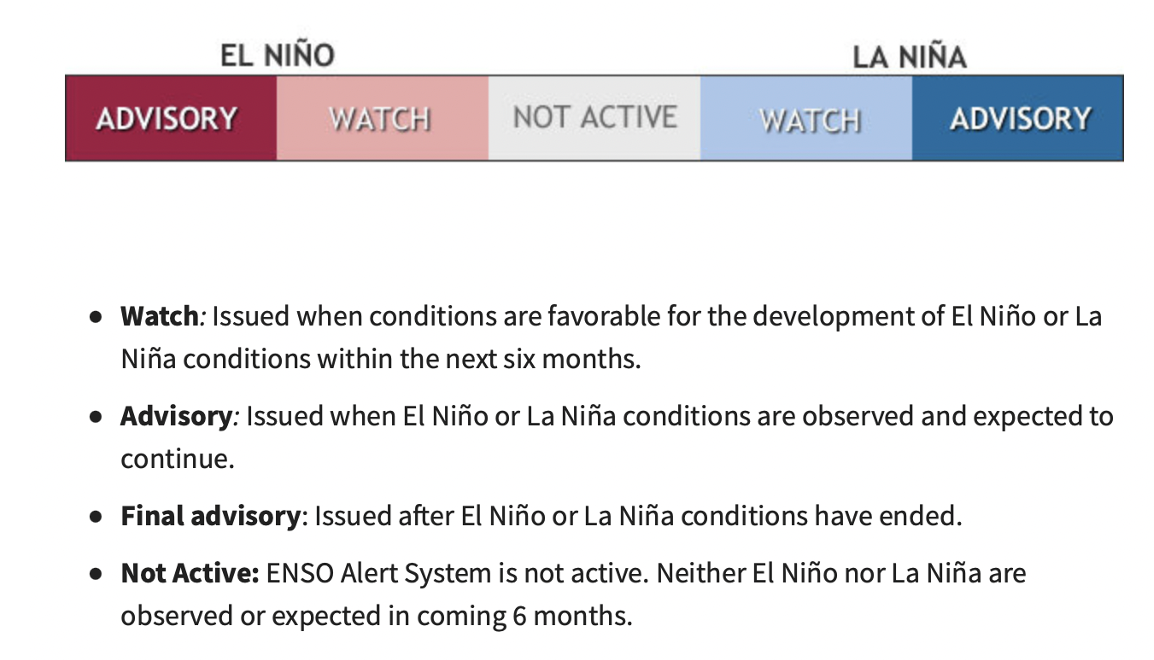 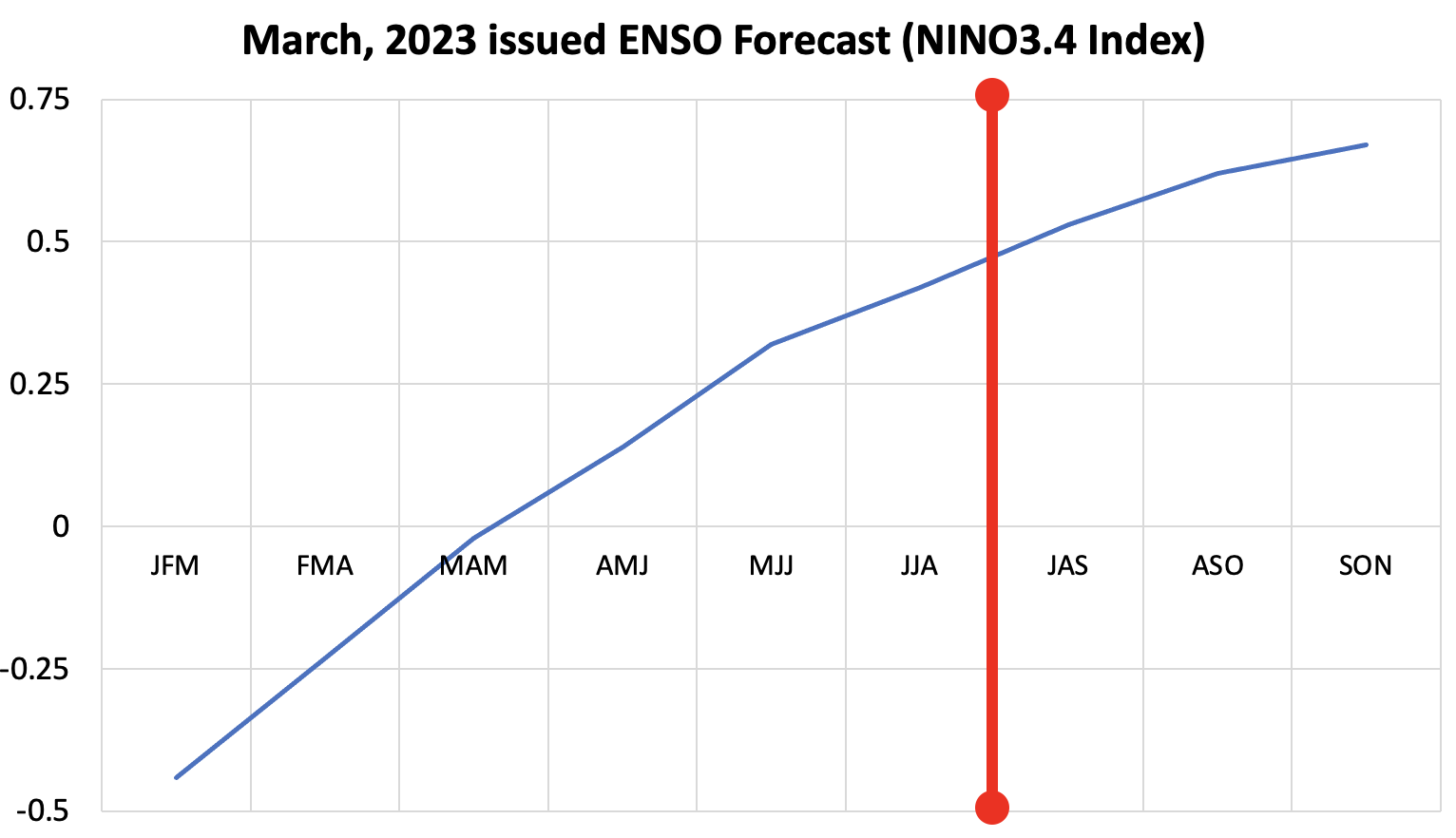 ENSO-team, Mar 2023
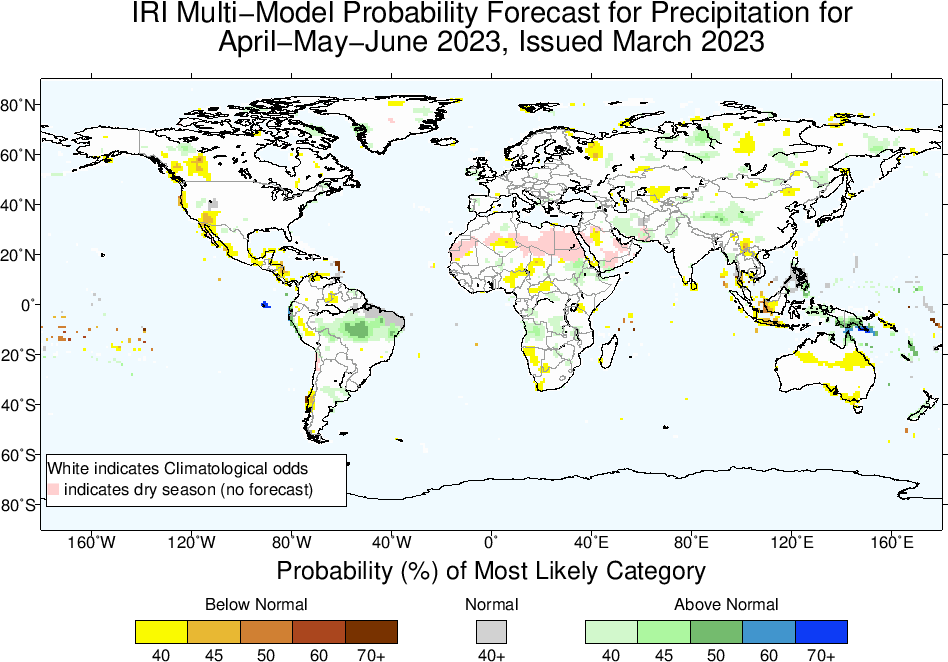 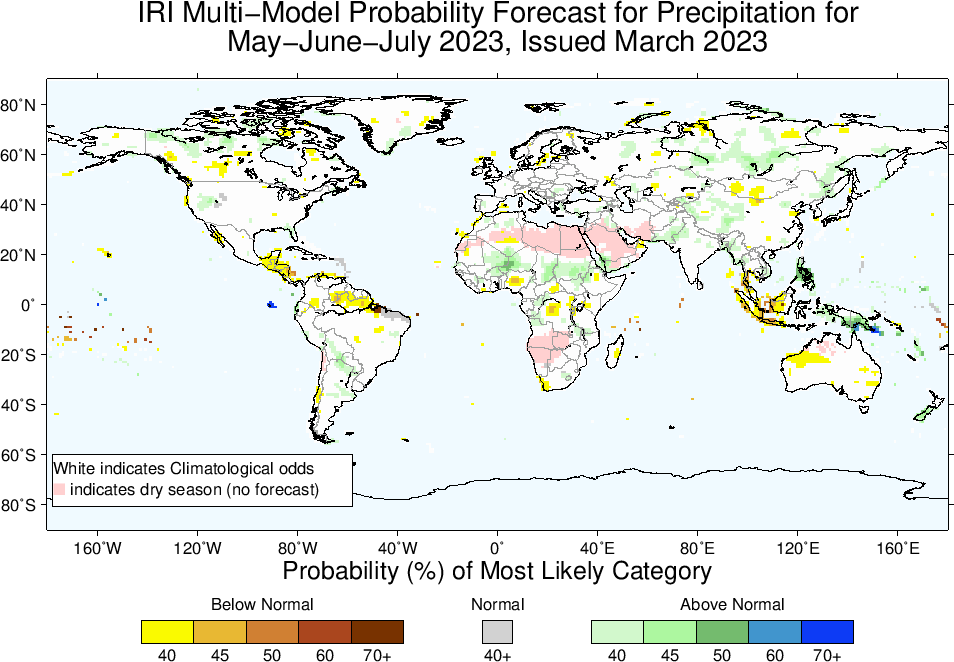 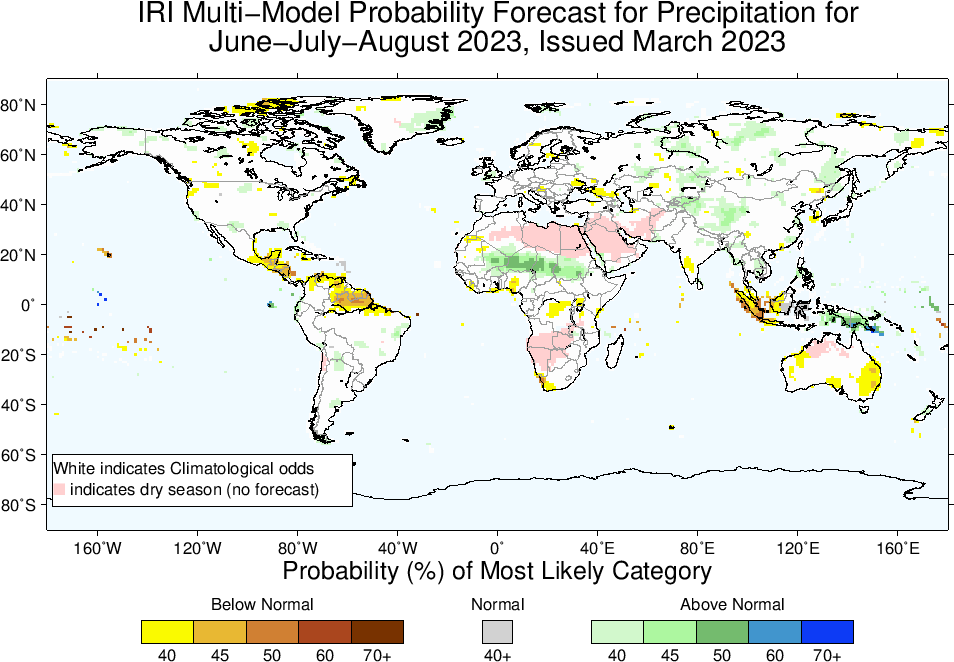 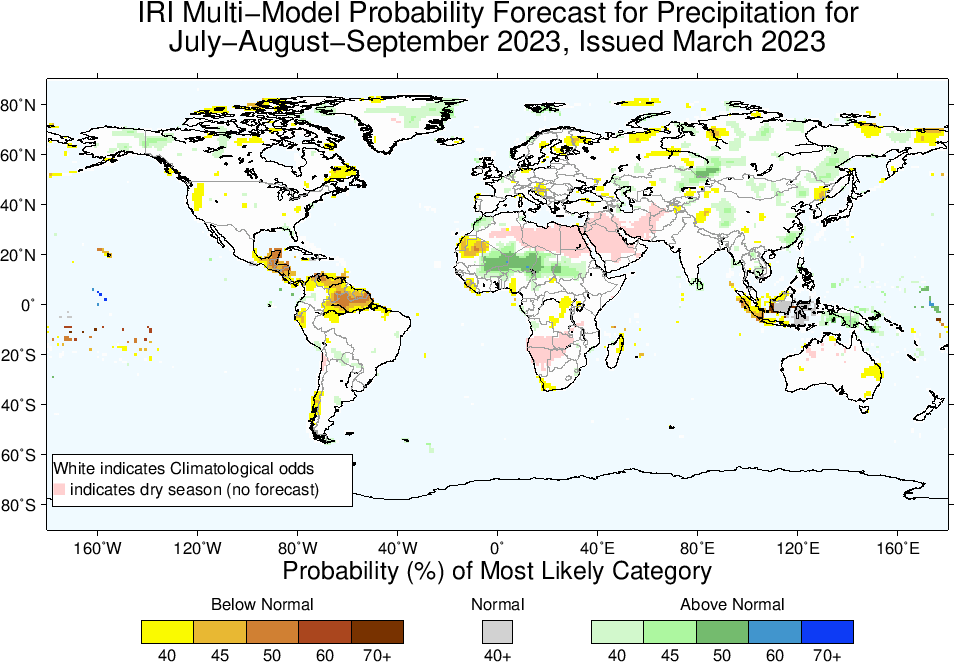 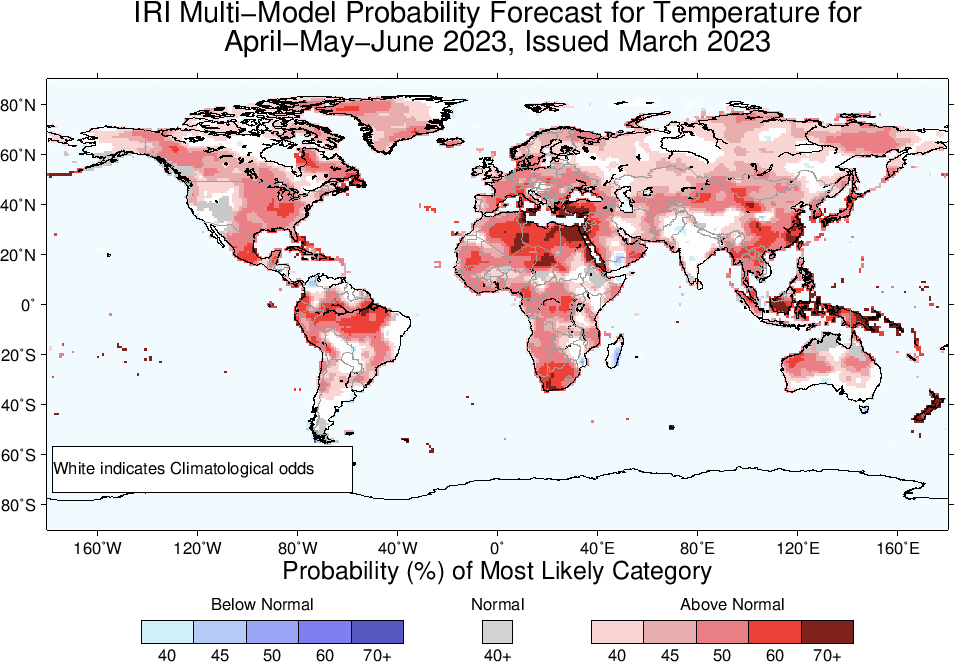 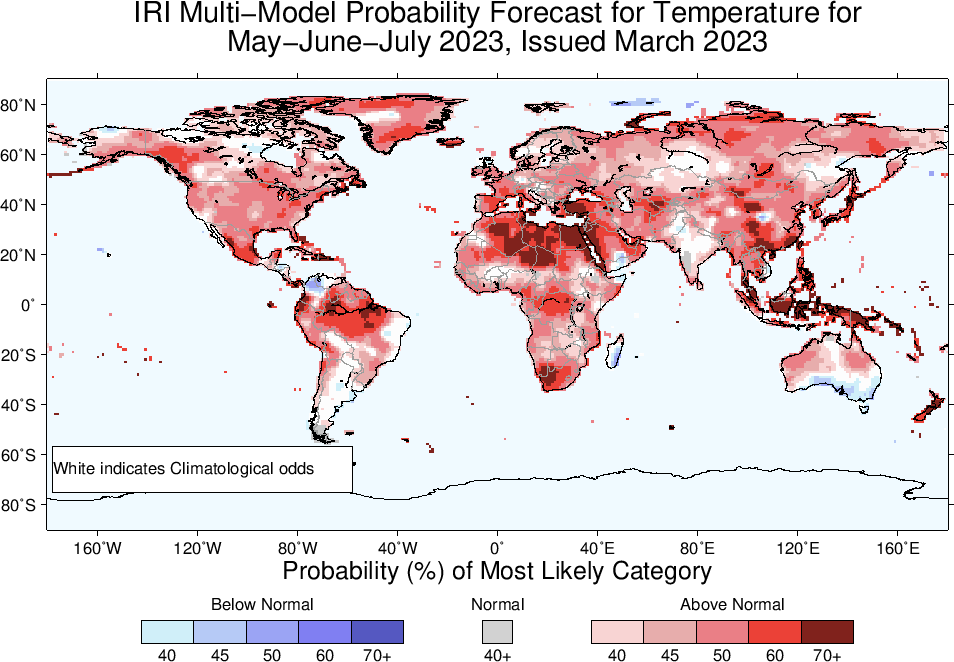 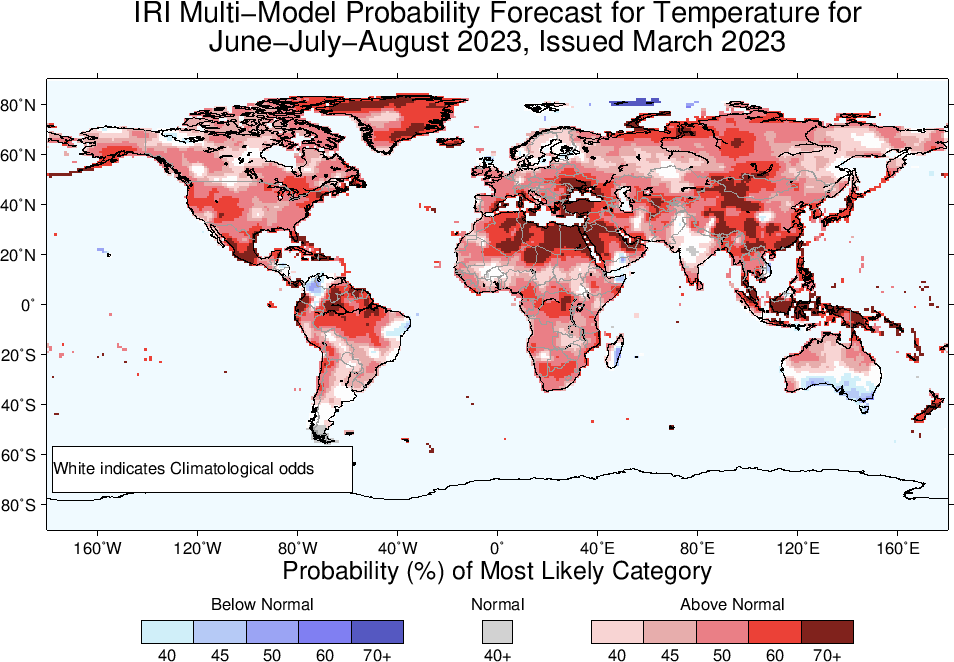 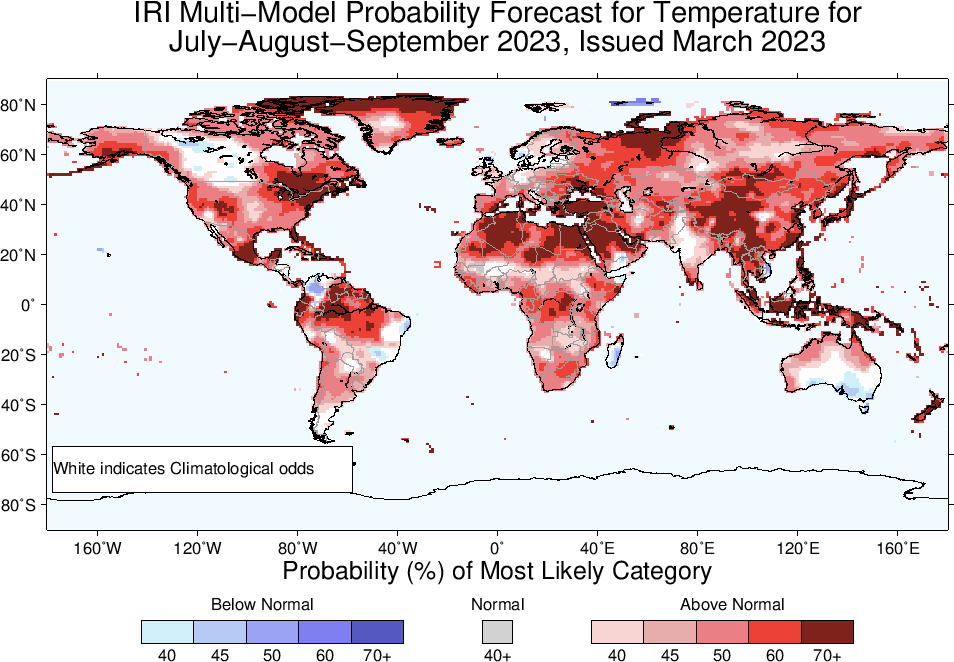 Summary
La Niña is over.
Both Oceanic and Atmospheric conditions show ENSO-neutral state e.g.,
Sea surface temperatures (SSTs) are in ENSO-neutral range across the central equatorial Pacific Ocean.
SOI is in ENSO-neutral range (+5 as of Mar, 16), near-normal/weak trade winds, even some westerlies  in central and western Pacific.
Warm Sub-Surface across the Pacific, cold sub-surface is weak and patchy near the easter Pacific. Therefore,  
Pacific is in ENSO-neutral state and favored for Apr-Jun, 2023.
El-Nino is most favorable starting from May-Jul 2023 onwards.